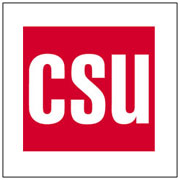 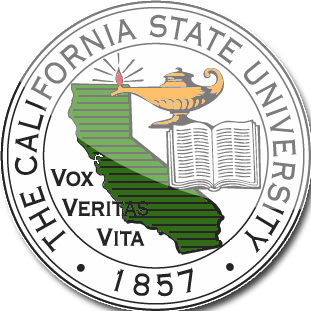 CSU High Energy Physics  ConsortiumOverview
Why a CSU high energy physics (hep) consortium? – To pool resources and talent of faculty/students across the CSU to have an impact on large experiments on the LHC. 

The challenge – To compete with R1s which have more resources lower teaching load. 

The answer – By combining resources we hope to use the size of the entire CSU system to compensate for this disadvantage
Current configuration of the CSU HEP consortium
Currently there are 13 campuses in the consortium. 

Each campus has a liaison: (i) a point of contact for students looking for summer research; (ii) arranges colloquium talks. 

The goal – more concrete consortium; more defined and expanded roles for liaison faculty and more benefits (release time, joint grants, etc).
Research possibility for CSU students
Consortium opens up summer research for CSU Students at the LHC or US affiliate sites such as SLAC. 
ATLAS – Yongsheng Gao, ALICE – Jennifer Kay, Teaching – Peter Siegel, LHC computing – Cui Lin 
Each campus has a liaison: (i) a point of contact for students looking for summer research; (ii) arranges colloquium talks. 
The goal – more concrete consortium; more defined and expanded roles for liaison faculty and more benefits (release time, joint grants, etc). 
Challenges – funding for student research
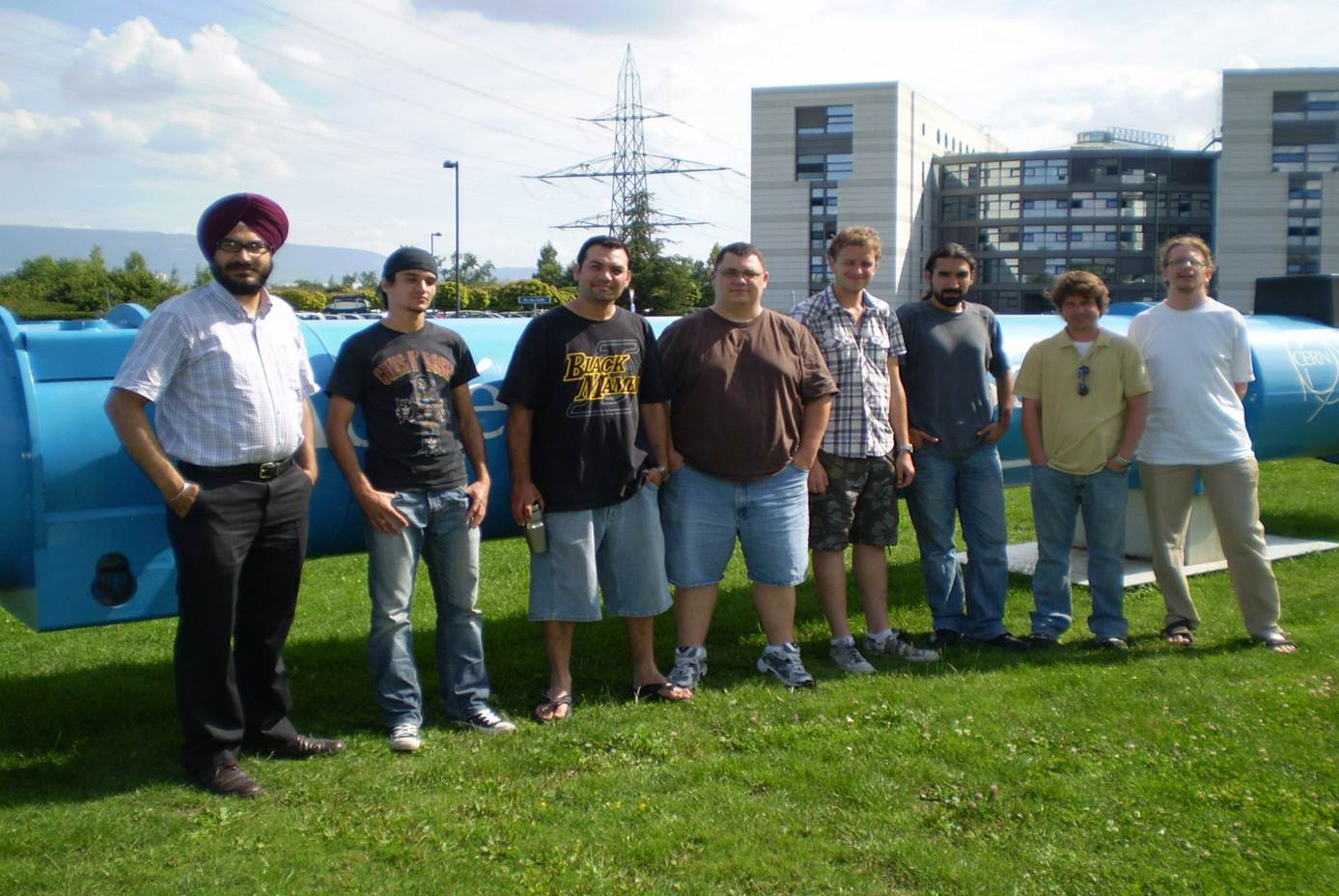 Faculty opportunities
Joint external grant applications – Increase chance to obtain a large NSF/DOE grant. E.G. last years NSF-IRES submission. 
Possibility for internal support (release time, summer salary) similar to COAST. http://www.calstate.edu/coast/index.asp 




Possibility to teach particle physics courses 
that might not run at a single campus. 
http://www.csupomona.edu/~pbsiegel/phy404/classnotes.html
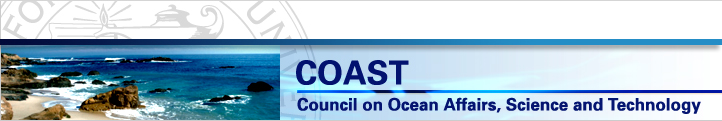 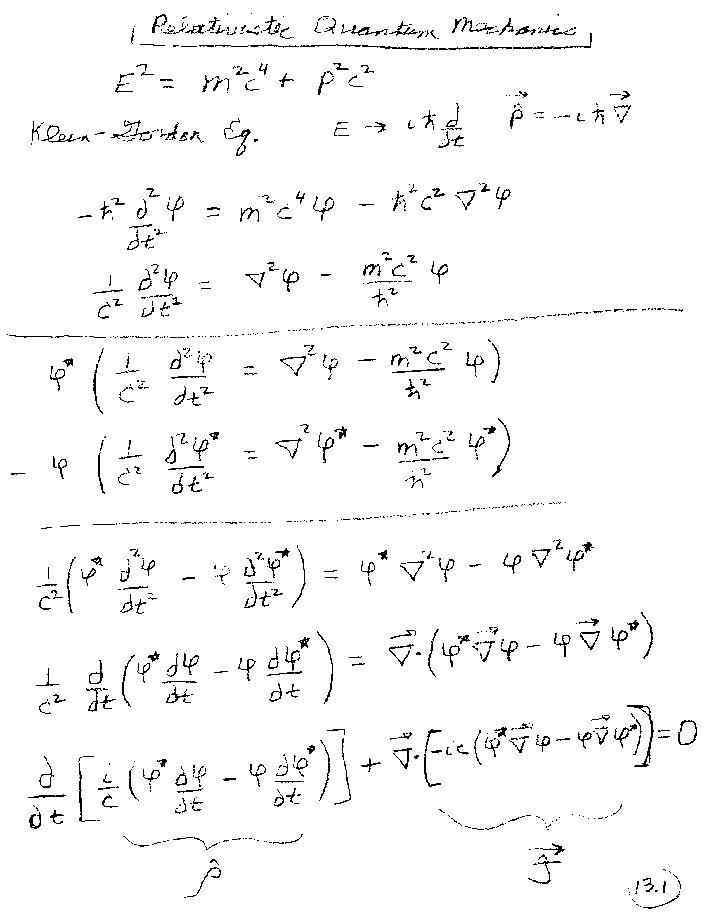